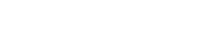 111 Criteria for Approval  # 6
Monitoring for Safety Plan
Belmont Report & 45 CFR 46.111 & 21 CFR 56.111
Risks minimized			Belmont:  Respect for Persons & Beneficence 	

Favorable risk : benefit ratio	  	Belmont:  Respect for Persons & Beneficence 

Equitable selection of subjects	   	Belmont:  Justice

Informed consent sought			Belmont:  Respect for Persons

Informed consent documented		Belmont:  Respect for Persons

Monitoring plan for safety		Belmont: Beneficence

Privacy & confidentiality protected		Belmont: Respect for Persons

Additional safeguards for vulnerable populations	Belmont:  Respect for Persons, 
				Beneficence & Justice
Belmont &  Safety Plan (Beneficence)
This Photo by Unknown Author is licensed under CC BY-SA
45 CFR 46.111( 6)	When appropriate, the research plan makes adequate provision for monitoring the data collected to ensure the safety of subjects.
Why  is this necessary?

Is the study on track?  
Will it be able to answer the research question?
Will it NOT be able to answer the research questions & need to stop?

Are  risk what was  anticipated?
Have they changed?   Increased in severity &/or frequency?
Are  stopping rules in place & appropriate?
How to Monitor & Who Does It ?
Safety Plan should match the  risks posed .

Range of options
Data Monitor--independent reviewer 
Data Monitoring Committee
Chartered Data Safety Monitoring Board

NOTE:  NIH  funded trials require a Data & Safety Monitoring  Plan & some a DSMB
Scientific Review Committee (SRC)
Review  study protocols prior to IRB  submission that meet the following:
 Greater than minimal risk
Have not received rigorous scientific review
Are not cancer  research
Not a  local site of a multi-center industry sponsored study

Require  submission of a “comprehensive protocol written to accepted industry standards”
The SRC → IRB Relationship and Interface
SRC
Scientific Merit & Importance
Feasibility
Clearly Stated Aims
Relevant Outcome Measures
Appropriate Data Management & 
Safety Monitoring Plans
Statistical Integrity
Adherence to GCP, FDA, & 
UNC Research Requirements
IRB
Subjectsʼ Rights & Welfare
Ethical Conduct in Research
Appropriate Background & Training of Research Personnel
Transparency Regarding Risks and Benefits of Participation
Equal Opportunity & Parity
Adherence to Federal & State laws, OHRP & UNC Policies
https://research.unc.edu/clinical-trials/src/src-irb/
SRC Review Criteria
Evaluating clinical research studies for scientific merit and integrity
study objective(s) are based on a well-researched background;
there is a strong rationale for the proposed experimental approach;
specific aim(s) are clearly delineated and reasonable in terms of resources and timeframes;
outcome measures of interest are appropriate to achieve study aims;
study intervention, including visit schedules and procedures, are described in detail;
database system and processes for data management/quality are well-planned;
real-time safety monitoring and reporting, including DSMB/DSMC if appropriate, is addressed in detail;
statistical considerations, including sample size calculation and planned statistical methods/tests are described and justified; and
there is a 1:1 match between each study aim, proposed outcomes measure(s) related to that aim, and the statistical analysis plan(s) that will be utilized to obtain results and achieve study aim(s).
TraCs  Resourceshttps://tracs.unc.edu/index.php/services/regulatory/data-and-safety-monitoring-board/when-is-a-dsmb-neededServices available, at no cost, to any UNC faculty or staff.  Please feel free to make referrals
DSMB Resources 
Policies and Guidelines
NIH Policy for Data and Safety Monitoring
Further Guidance on a Data and Safety Monitoring for Phase I and Phase II Trials
NCI Data and Safety Monitoring Guidelines
NIA guidance on Data and Safety Monitoring
NIDDK guidance on Data and Safety Monitoring Plans
NC TraCS DSMB Forms
DSMB Report Form Template
Protection and Monitoring Plan Requirements
To request a Letter of Support or a copy of the NC TraCS DSMB Charter, please contact the DSMB Administrator, Amanda Wood.
Resources
DSMB Training Manual
Suggested Reading
Susan S. Ellenberg, Thomas R. Fleming, and David L. DeMets. Data Monitoring in Clinical Trials: A Practical Perspective. John Wiley & Sons, Ltd, 2003.
Submit a request
https://tracs.unc.edu/index.php/services/regulatory/data-and-safety-monitoring-board/dsmb-resources
The Buck Stops with the IRB!
The  IRB’s  mandate is the protection of the research subject,
Minimizing research risks

Ensuring the subject or their LAR  are fully informed & consent to join the study.  

ONLY then  can the IRB approve a study to include human subjects in a study.
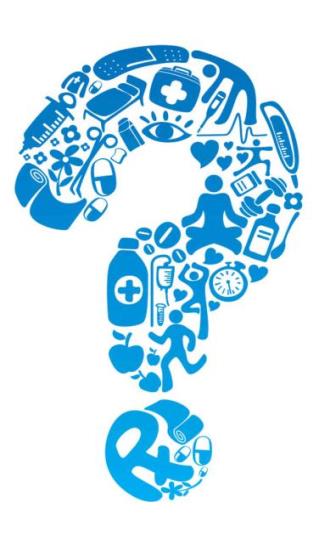